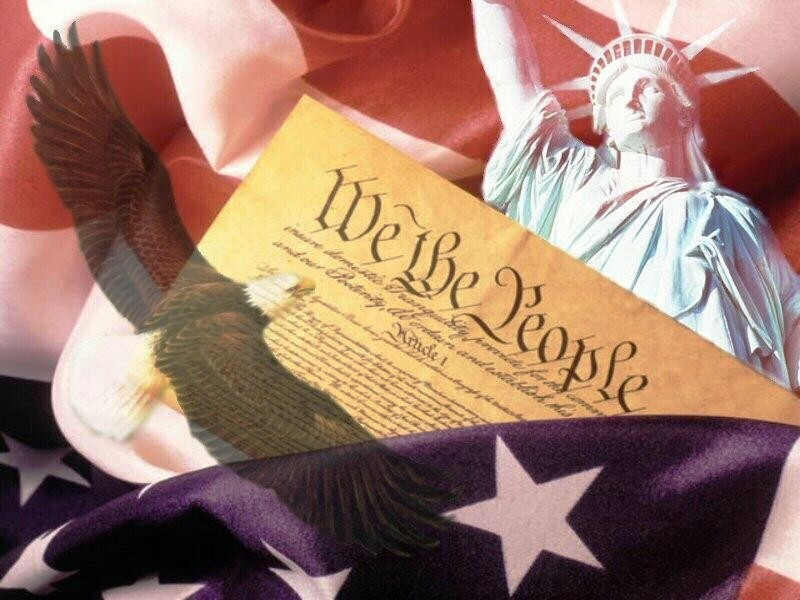 Six Principles of the Constitution
Popular Sovereignty
Basic principle of the American system of government which asserts that the people are the source of any and all governmental power, and government can exist only with the consent of the governed
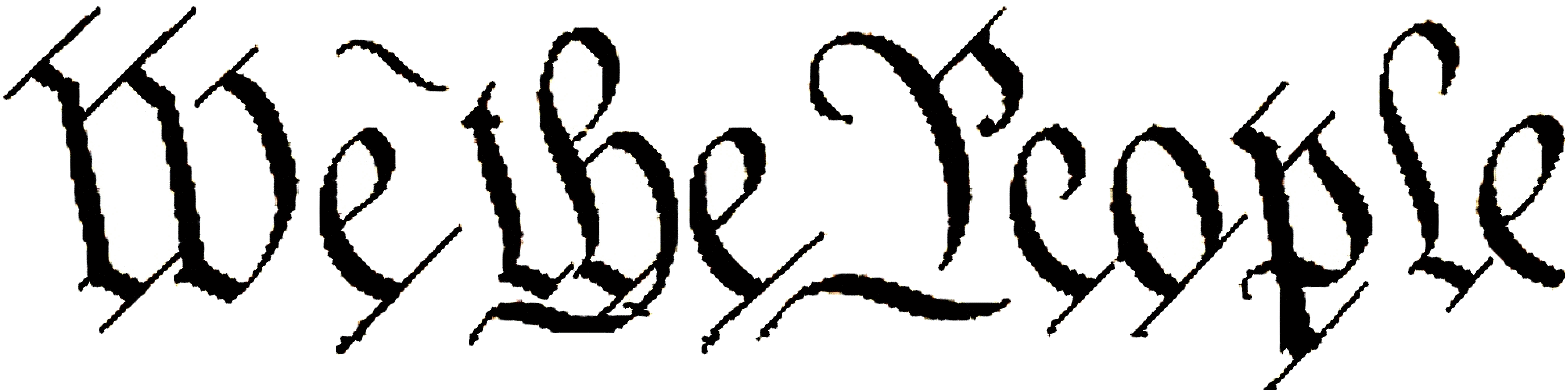 Limited Government
Basic principle of the American government which states that government is restricted in what it may do, and each individual has rights that government cannot take away
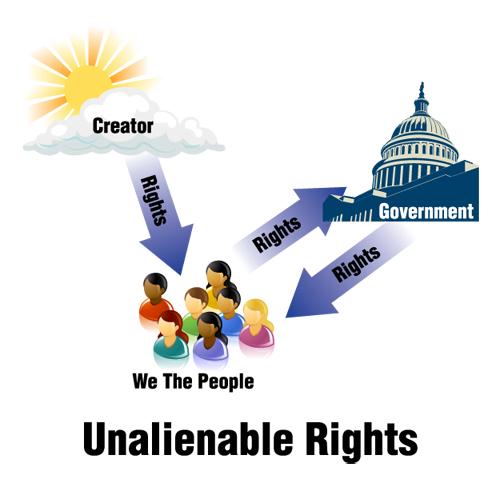 Separation of Powers
Basic principle of the American system of government, that the executive, legislative, and judicial powers are divided among three independent and coequal branches of government
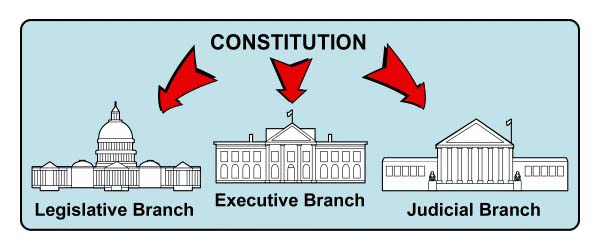 Checks and Balances
System of overlapping the powers of the legislative, executive, and judicial branches to permit each branch to check the actions of the others
Checks and Balances
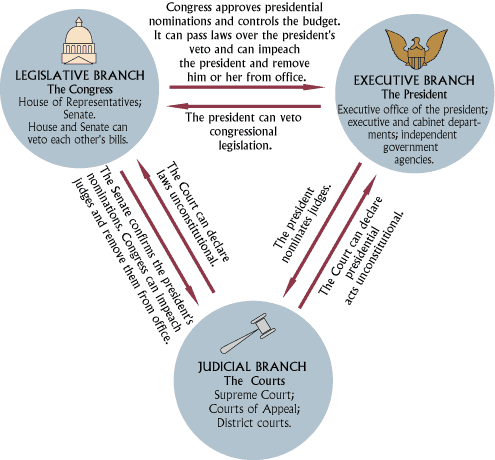 Judicial Review
The powers of a court to determine the constitutionality of a governmental action
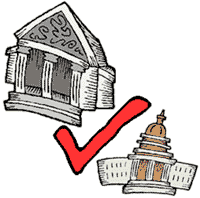 Federalism
A system of government in which a written constitution divides power between a central, or national, government and several regional, or state, governments
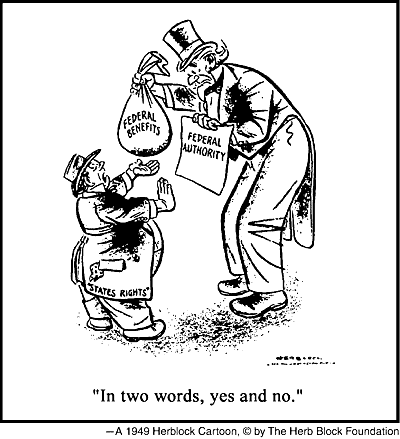